Registration process and registered pesticide  in Nepal
Sahadev Prasad Humagain, Officiating Chief
Plant Quarantine and Pesticide Management Centre
Hariharbhavan, Lalitpur
Coverage
Registration procedure of the pesticides and its role for pesticide management

Registered list of the pesticides (Insecticides, Fungicides, Bactericides, Herbicides and others )

Banned list of pesticides in Nepal
Registration Process
Two methods (Analogous and Comprehensive )
Our registration method : Analogous (registration by the documents)

Advantages of Analogous
Less resources required 
Less time consuming 
Already registered in other countries, tested and verified
Suitable for underdeveloped countries like Nepal
Cont……
hLjgfzs ljiffbL Joj:yfkg P]g @)&^ sf] bkmf # / hLjgfzs ljiffbL lgodfjnL @)%) sf] lgod # sf] pk–lgod -!_ / -@_ cg';f/ s'g} JolQm, ;+:yf jf lgsfon] cfoft, lgof{t, pTkfbg jf lsga]r ug]{ ljiffbL kl~hs/0f u/fO{ k|df0f kq lngsf nflu ljiffbL kl~hs/0f sfof{nodf lgj]bg lb+bf tklzndf pNn]lvt hfgsf/Lo'Qm sfuhkqx? lgj]bg ;fy clgjfo{ ?kdf k]z ug'{kg]{5 .
 != ljiffbL kl~hs/0fsf nflu ;ldltn] tf]lslbPsf] 9fFrfdf ?= !) sf] l6s6 ;lxtsf] lgj]bg . (Application Form for Registration of Pesticide with 10 Rupees Ticket) 
@= kl~hs/0f b:t'/ ?= !))).— (Registration Fee Rs. 1000/-)
Cont
#= ljiffbLsf] cfoft tyf lalqm lat/0f ug{sf nflu sDkgLn] lbPsf] cflwsfl/s ljt/s kq . (Letter of Authorization) 


$= g]kfndf pQm ljiffbLsf] k|of]u cfjZos 5 eGg] k'i6\ofO{ . (Statement of the need to use in Nepal) 

%= ;+lIfKt ?kdf ljiffbLsf] k|of]u ljlw v'n]sf] sfuhkq . (Summary of Intended Use Pattern)
Cont
^= jftfj/0fdf ljiffbLsf] laiffn['kgf ;DaGwL ljj/0f . (Ecotoxicological Data) 

&= ljiffbLsf] k|efjsfl/tf ;DaGwL ljj/0f . (Efficacy Data)

*= ljiffbLsf] cjz]if laZn]if0f ljj/0f . (Residue Analysis) 

(= ef/t jf t]>f] d'n'sdf ljiffbL kl~hs/0f ul/Psf] k|df0f kqsf] k|ltlnlk . (Copies of Foreign Registration Certificate)
Cont
!)= ljiffbL cfoft, pTkfbg jf lsga]r ubf{ k|of]u ul/g] ;"rskq – # k|lt . (3 Copies of the Original Label) 

!!= cfoft ul/g] ljiffbLsf] cg'df]lbt ;"rskq . (Approved Labels)

 !@= g]kfndf cfoft ul/g] ljiffbLsf] g]kfnL efiffdf tof/ ul/Psf] krf{ . (Leaflets in Nepali Language) 

!#= g]kfndf pTkfbg / ;+Zn]if0f ul/g] ljiffbLsf] g]kfnL efiffdf tof/ ul/Psf] ;"rskq / krf{ . (Labels and Leaflets in Nepali Language)
Post stamp
To, 
Chief
Plant Quarantine and Pesticide Management Centre 
Hariharbhawan, Lalitpur, Nepal
 
I / we hereby submit this application for the Registration/ Re(registration of the pesticide for the objective as specified below. I agree to abide by the rules and regulations framed under the Pesticide Act, 1991 and the Pesticide Rules, 1993. I agree that any contravention to Act and Regulations shall be subject to penalty.
1. Name and Address of Company :
	Name:  ...   …	 	Postal Address :  ...   ...    ...   ...   ...   ... 
	VDC/Municipality:  ...   ...   ...... …	Ward No:  ...   ... District:  ..................   
	Telephone:  ...   ...   ...   ...     Fax:  ...   ... …	Email : ... ...   ...   ...   …...   
2. Objective of Registration (Tick Whichever applies) :
	(    ) Import	(     ) Export 	(    ) Production 	      (   ) Formulation	
3.	Purpose of Use (Tick whichever applies 
	3.1 General: (   ) Agricultural, (  ) Public Health, (  ) Sale,   (  ) Private Use, (  ) Other use (Specify) 
	3.2 Research : ( ) Agricultural,  ( ) Public Health,  ( ) Other use (Specify) ................................
Name of Pesticide :
      (a) Trade Name:…Old Registration No . (if regd before and also mention old stock):………...............
	(b) Common Name : ...   ...   ...   ...    ...   ...   ...   ...  
	(c) Chemical family (eg Organophosphate, Carbamate, etc): .........
5.	Chemical Name (Including empirical formula and molecular weight) : ...   ...   ...   ...    ...   ... ...      ...   ...    ...   ...    ...   ...   ...   ...   ...   ... ...   ...   ...   ...   ...   ...   ... ...   ...   
6.	Pure Active Ingredient :
	Melting Point : ...   ...   ...  	Boiling Point : ...   ...   ... 	
	Density ……………………	Solubility :  ...   ...   ...   ...    ...    	
	Active ingredient contents (g/L or g/kg) : Minimum:……….	Maximum: ………
7.	Name and Address of Manufacturer : ...   ... ……………………………………
8.	The pesticide meets the followings specifications (Indicate with a tick) :  (   ) FAO Specification
	(   ) WHO Specification (    ) Any Other............ Identity of Specification)
Formulated Product :

9.1 Formulator's name and address : ...   ...   ...   ...    ...   ... 
9.2 Type of formulation : ...   ...   ...   ... 
	9.3 Use category (Tick Whichever applies): (    ) Insecticide (   ) Acaricide
	(    )Herbicide          (  )Fungicide     (   ) Biopesticide	(    ) Rodenticide 
	(   ) Botanical pesticide  (    )Other (Specify) : ...  .   ...   ...     		
	 9.4 Concentration of technical active ingredient(s) (g/kg or g/L) : ...   .
	 9.5 Physical/ Chemical properties of formulated products :
	Color : ...   Odor : ...    ...  Density : .. ...   Flammability: ...    ...  . 
	
	If there are more than one active ingredients, information on each should be given.

	Describe whether the product is flammable or not.
Recommended Waiting Period so that the residue remaining on the crop at harvest is within acceptable limits:..................................... 

11.	Particulars where this pesticide is registered for use in any other country.
a) Country:.....................
	Trade name of Pesticide : ..........................
	Formulation of Pesticide : .........................
	Uses allowed :  ............................................
	Country:.....................
	Trade name of Pesticide : ..........................
	Formulation of Pesticide : .........................
	Uses allowed :  ............................................
12.	LD50 of the active ingredient : (Oral and Dermal) .......... 	LC 50:
Poisoning Symptoms and Antidote Statement :................ 
Container: 	Type : …   Sizes : ...   ...   .
 15.	WHO Classification (Indicate which applies) :
	(    ) IA Extremely hazardous 	(    ) IB Highly Hazardous
	(    ) II Moderately hazardous 	(    ) III Slightly hazardous
	(    ) IV Non-hazardous
	Lethal dose of the pesticides (Data transferable).
	Describe pesticide container material and size.
16.	Storage of pesticide: ...   ...   ...   ….   ...   ...   
I /We ………………. ………… …………..., the applicant, hereby declared that all the information that have given in this application, to the best of my/our knowledge, are true and correct.
	(Signature and Name  of Applicant)

		
 (For and on behalf of)   (Date)     (Designation)           (Affix seal or stamp of Applicant)

Describe the storage facility, where and how you are going to store the pesticides.
Registered Pesticide list
List of technical name of pesticides upto 2075/08/30

Insecticide
List of banned pesticides in Nepal
List of banned pesticides in Nepal
Registered Pesticide for the FAW
For More Information
www.npponepal.gov.np
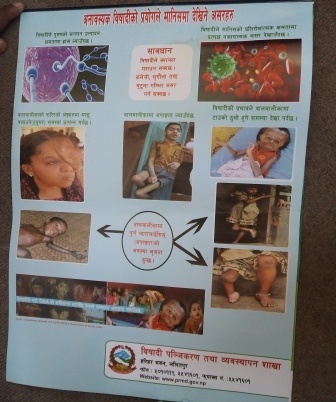 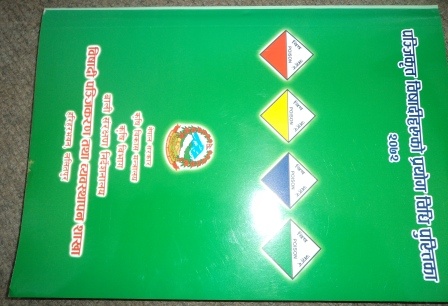 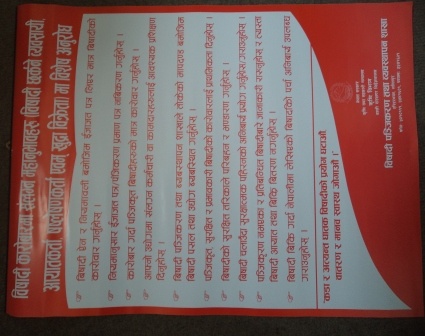 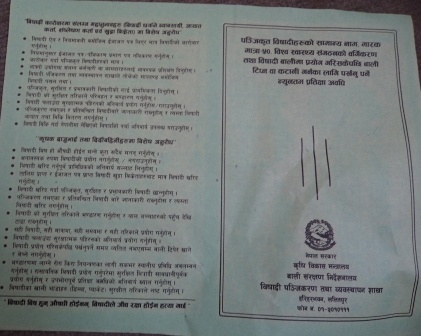 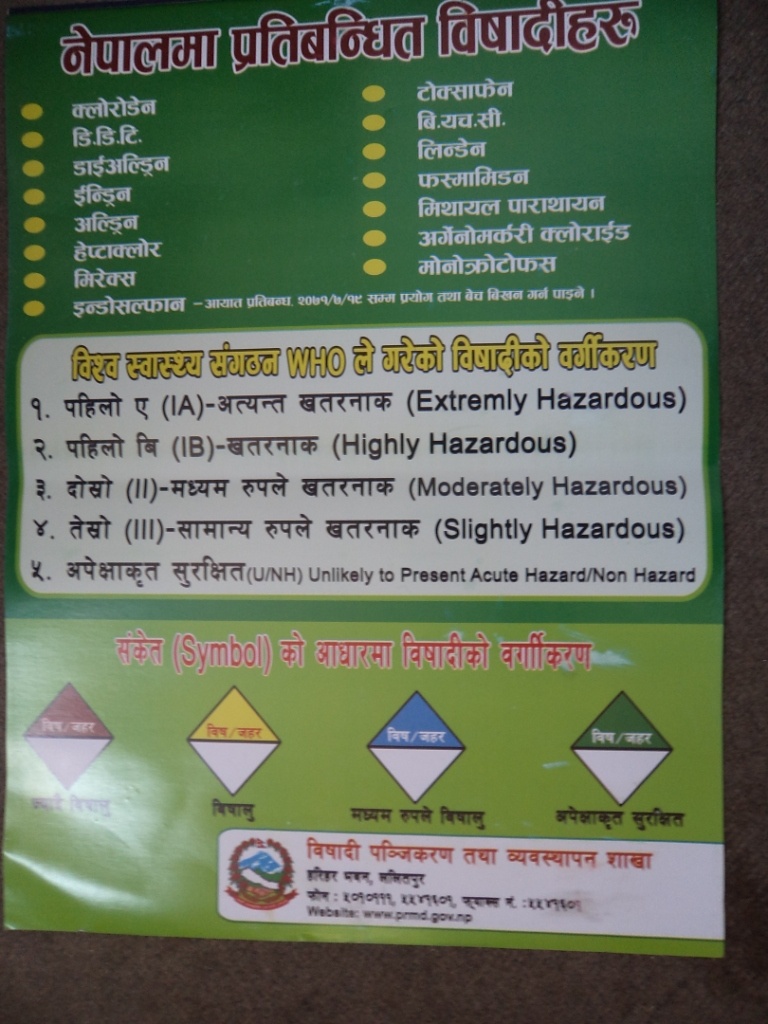 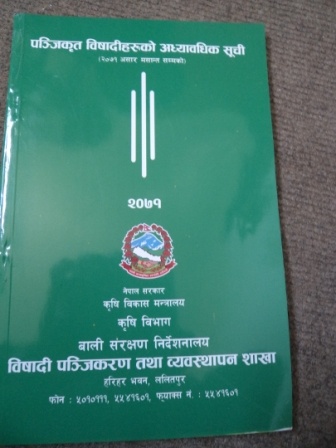 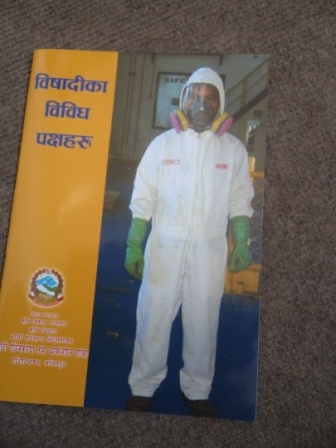